Типологія мисливських угідь
Практична робота
Типологія мисливських угідь (для вкритих лісом земель)
Мета: набути навичок із визначення типологічної структури мисливських угідь.
Короткі теоретичні відомості
Тип мисливських угідь – ділянки рослинності з рівноцінними умовами для мисливських тварин, переважно кормовими та захисними. Таким чином визначення типу мисливських угідь – головне завдання при організації та плануванні ведення мисливського господарства. Кожен користувач мисливськими угіддями зацікавлений мати угіддя високого класу бонітету в певному типі угідь. Це зменшує затрати на ведення мисливського господарства. Згідно типології лісових мисливських угідь виділяють такі типи угідь: хвойний ліс; хвойний ліс (ялина); листяний ліс; змішаний ліс. Поділ на підтипи наведено у «Настанові з упорядкування мисливських угідь». У переважній більшості випадків користувач мисливськими угіддями в Україні не має можливості взяти в користування угіддя із однотипними угіддями, особливо, якщо йде мова про вкриті лісовою рослинністю ділянки. Ведення лісового господарства ведеться без врахування потреб мисливського господарства.
У такому разі користувачеві мисливськими угіддями доводиться планувати господарські заходи із врахуванням лісогосподарських заходів.
«Настановою з упорядкування мисливських угідь» враховано показник зміни вікового складу лісових насаджень і виділено підтипи мисливських угідь.
Тобто враховано можливі зміни вікової структури в межах одного типу. Таким чином користувач маючи інформацію про планові заходи лісогосподарського підприємства заздалегідь може підготуватись і запланувати біотехнічні заходи, для зменшення негативного впливу лісогосподарських заходів, або відмову від них, оскільки науково доведено, що молодняки 2-ї групи віку та середньовікові насадження володіють високим класом бонітету для усіх копитних у всіх типах угідь переважно із-за високої їх кормопридатності та захисних властивостей.
Таким чином визначення типу мисливських угідь має практичний інтерес для користувачів мисливськими угіддями.
Хід роботи
Для визначення структури мисливських угідь згідно заданих відомостей, студент повинен розподілити площі лісових угідь відповідно до ознак, які є спільними для конкретного типу мисливських угідь. Для цього скористайтеся класифікацією типів мисливських угідь для вкритих лісом земель згідно дод. А табл. Результати розподілу оформити у вигляді таблиці 1. За результатами розподілу зробити висновок.

Таблиця 1
Розподіл площі вкритих лісом земель за типами мисливських угідь
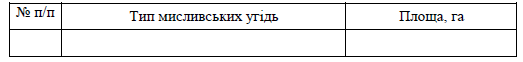 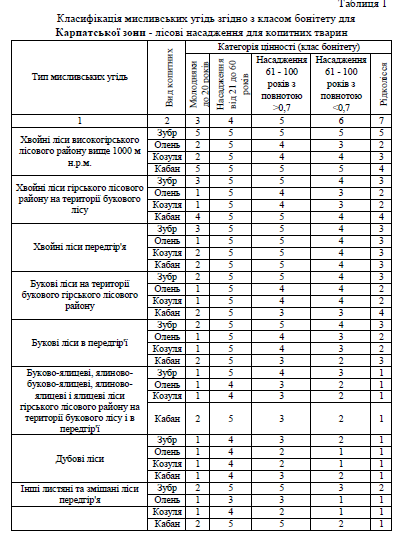 Визначення типологічної структури мисливських угідь для не вкритих лісом земель.
Мета: Набути навичок з визначення типологічної структури мисливських угідь.
Короткі теоретичні відомості
Особливою складністю типів відзначаються мисливські угіддя не вкриті лісовою рослинністю. Тут можуть зустрічатись і багаторічні насадження (сади та виноградники), великі площі монокультур однорічок, землі, що тимчасово не обробляються, тощо. Тому бонітування нелісових земель має ознаки більшого узагальнення, особливо орних земель.
«Настановою з упорядкування мисливських угідь» визначено такі нелісові типи мисливських угідь: чагарники, орні землі, луки, болота, болота (бонітуються окремо). Із-за значного антропогенного пресу нелісові мисливські угіддя мають зазвичай невисокий клас бонітету, в першу чергу, у зв’язку з поганими захисними властивостями. Таким чином користувачеві кожного року слід стежити за змінами і коригувати біотехзаходи.
Найбільшої шкоди мисливським тваринам завдають великі по площі монокультури. У такій ситуації користувач повинен намагатись компенсувати відсутність захисних властивостей підтриманням максимальної щільності на інших територіях. Це дасть можливість мисливським тваринам при сівозміні або зміні площ сільськогосподарських культур швидко заповнити простір. Утримання належної щільності і відповідно чисельності буде мати менший коливний ефект, і підвищить рентабельність господарства.
Хід роботи
Для визначення структури мисливських угідь на основі заданих відомостей, студенту потрібно розподілити дані площі враховуючи відповідні ознаки ділянок, які є спільними для конкретного типу мисливських угідь. Класифікацію типів мисливських угідь для не вкритих лісом земель беремо із дод. А табл. 2.
Результати розподілу оформити у вигляді таблиці 1.

Таблиця 1
Розподіл площі земель за типами мисливських угідь
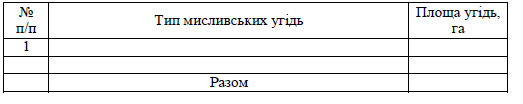 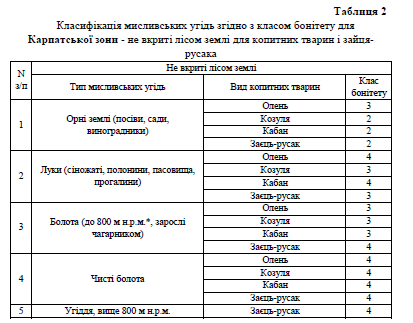 Розрахунок чисельності мисливських птахів
Мета: оволодіти навичками з розрахунку чисельності мисливських птахів.
Короткі теоретичні відомості
Облік тварин – однин із самих складних аспектів ведення мисливського господарства. Мисливство в основному використовує існуючі методи обліку, розроблені при оцінці промислового потенціалу мисливських угідь і багато в чому використані при обліках зоологічних об’єктів. Загалом обліки мисливських тварин відрізняються значною похибкою, оскільки відомості багато в чому залежать від кваліфікації обліковця.
Мисливських птахів краще всього обліковувати у період токування або у період утворення пар, приймаючи, що один облікований самець (серед мисливських видів часто зустрічається полігамія) буде означати кратну кількість самок. Таким чином, враховуючи вокалізацію самців, обліковець при маршрутному обліку і точковому, може із значною достовірністю встановити чисельність мисливських птахів. При проведенні обліку мисливських птахів користувач мисливськими угіддями повинен
враховувати наступні біоекологічні аспекти: сезонні ритми конкретного виду (перелітний вид, осідлий вид) та біологічні властивості конкретного виду. Отже, нормативно встановлений зимовий після сезонний облік не буде враховувати перелітні види, а передсезонний облік може спотворитись мігрантами. Облік осілих видів буде більш об’єктивним.
Хід роботи
Площа наданих у користування мисливських угідь N-господарства складає - 8954 га. Обліком охоплено 25 % площі на яких згідно картки обліковця, зафіксовано: фазана – 12 голів, куріпка сіра - 9 голів, рябчик – 8 голів, тетерук - 5 голів, глухар - 8 голів. Провести розрахунок на площу стації існування враховуючи, що натурним обстеження встановлено наступні площі стації існування: для фазана, куріпки сірої – 7568 га, рябчик– 1001 га, глухар, тетерук – 385 га.
Результати представити у вигляді таблиці 1. Зробити висновок.
Таблиця 1
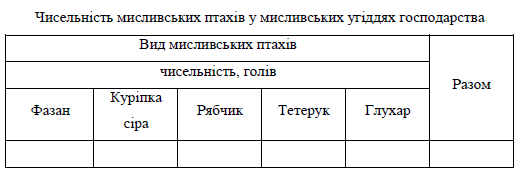 Розрахунок чисельності мисливських звірів
Мета: оволодіти навичками із розрахунку фактичної чисельності мисливських звірів.
Короткі теоретичні відомості
Облік мисливських звірів найкраще розроблено і постійно вдосконалюється. За характером добової активності звірі сутінкові або нічні, тому обліковцю доводиться частіше зустрічатись із слідами їх життєдіяльності (слідами, погризами, розкопуваннями, екскрементами, залишками жертв) ніж із самими тваринами. Зоологами спільно із мисливствознавцями розроблено багато методик, які дозволяють із високою достовірністю встановити чисельність певного виду на одиницю площі.
При цьому обов’язково враховуються біологічні властивості виду тварин.
Найбільшою точністю володіють обліки тварин, які проживають на невеликій площі, найменшою ділянка яких охоплює тисячі гектарів (наприклад вовк або ведмідь). На щільність особин звірів значний вплив має кормова придатність угідь. Підвищення кормо придатності може різко збільшити чисельність звірів, як за рахунок приплоду, так і за рахунок мігрантів. У такому випадку поряд із збільшення чисельності, наприклад, копитних прогнозованим буде збільшення хижаків. Користувач, який зацікавлений у утриманні високої чисельності копитних, буде вимушений на основі облікових відомостей контролювати чисельність хижаків. В після сезонний період з випаданням снігу непогані результати дає облік тварин по слідам.
Хід роботи
Площа наданих у користування мисливських угідь N-господарства складає 8503 га. Обліком охоплено 25 % площі на яких згідно картки обліковця зафіксовано: лося – 9 голів, оленя - 8 голів, козулі - 15 голів, кабана - 6 голів, заєць-русак - 9 голів. Провести розрахунок на площу стації існування враховуючи, що натурним обстеження встановлено наступні площі стації існування: для оленя, лося – 3217 га, козуля, кабан – 4501 га, заєць-русак – 785 га. Результати представити у вигляді таблиці 1. Зробити висновок.
Таблиця 1
Чисельність мисливських звірів у мисливських угіддях господарства
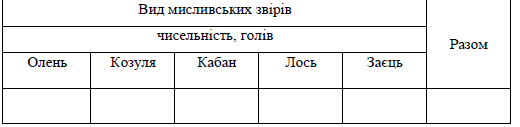